Психологическое здоровье является необходимым условием полноценного функционирования и развития человека в процессе его жизнедеятельности
Термин
«Психологическое здоровье» 
был введен Дубровиной Ириной Владимировной.
Доктор психологических наук, профессор, член-корреспондент Российской академии образования, заведующая лабораторией научных основ детской практической психологии Психологического института РАО, сотрудник кафедры "Педагогическая психология" факультета "Психология образования"  МГППУ.
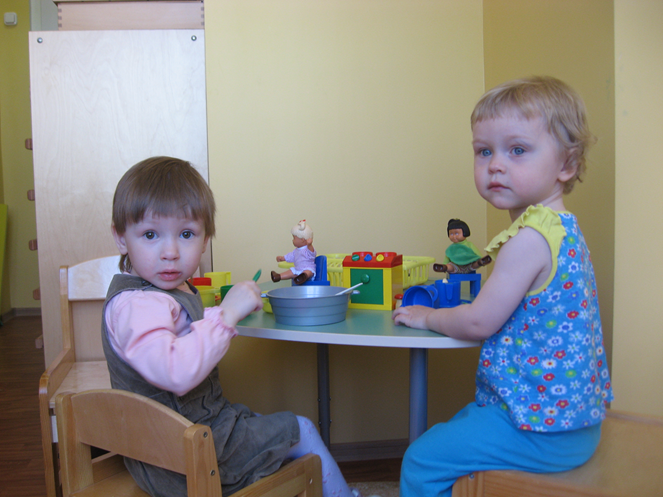 Если составить портрет психологически здорового человека, то мы увидим спонтанного, творческого, жизнерадостного, веселого, открытого, познающего себя и окружающий мир человека. Он принимает самого себя и при этом признает ценность и уникальность окружающих его людей
Этот человек находится в гармонии с самим собой и с окружающим миром
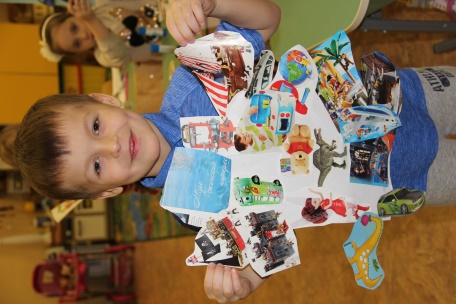 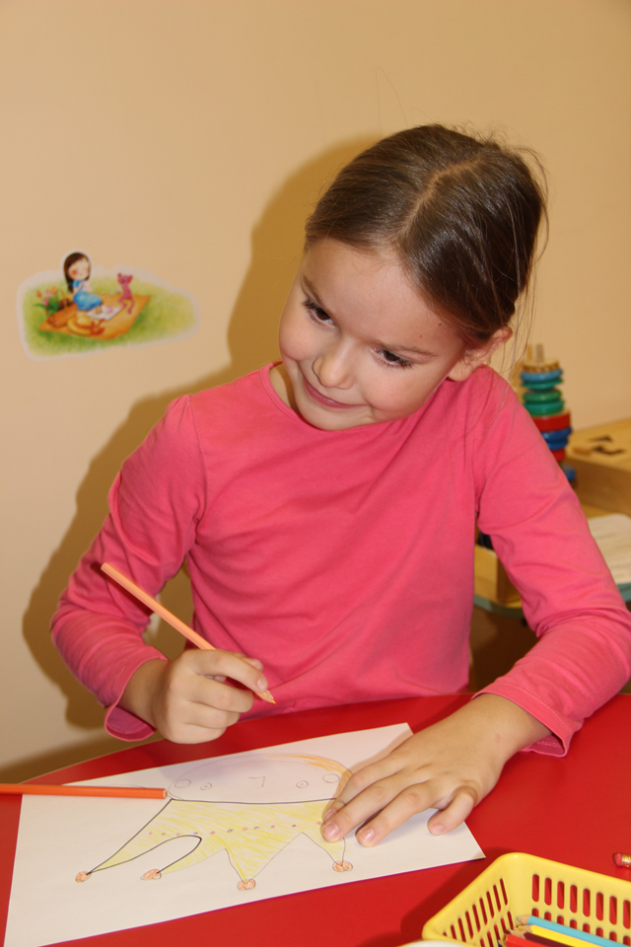 Работа по сохранению и укреплению психологического здоровья детей ведется по трем направлениям
С детьми                С родителями      С педагогами
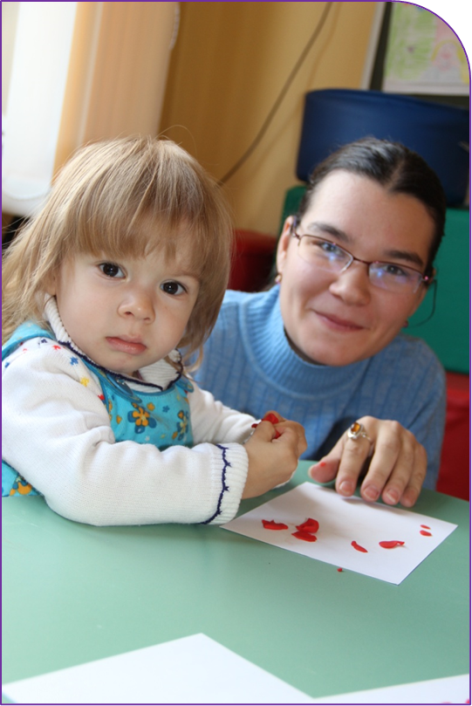 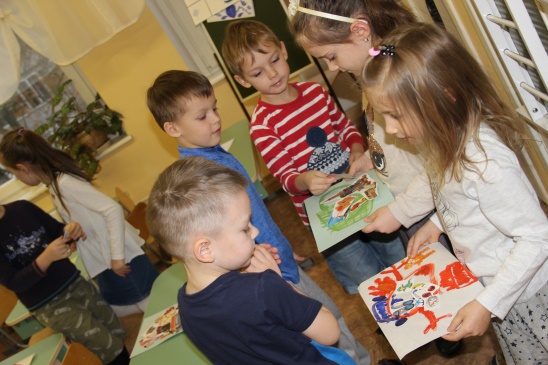 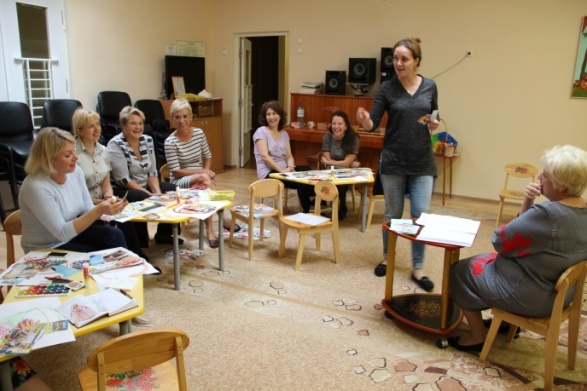 Мы – педагогиПедагогический процесс
Я такая же как вы,     потому что.........
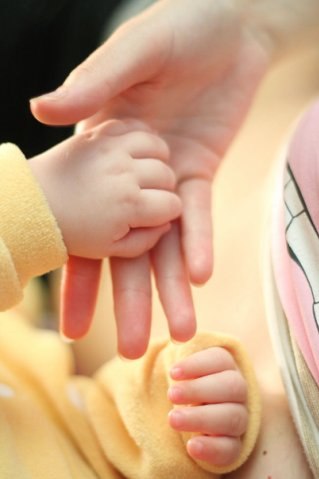 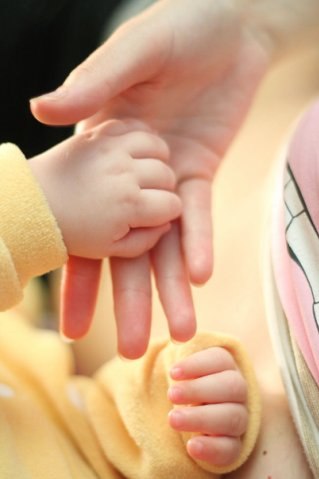 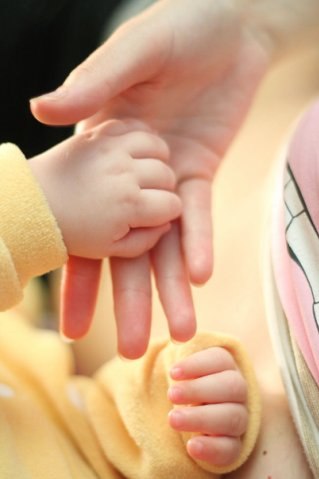 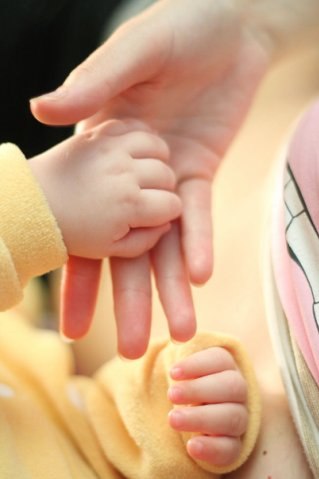 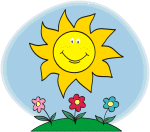 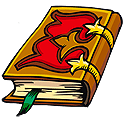 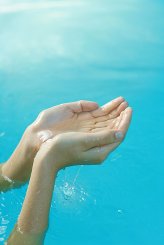 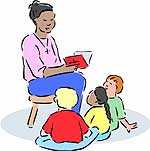 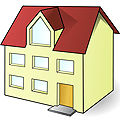 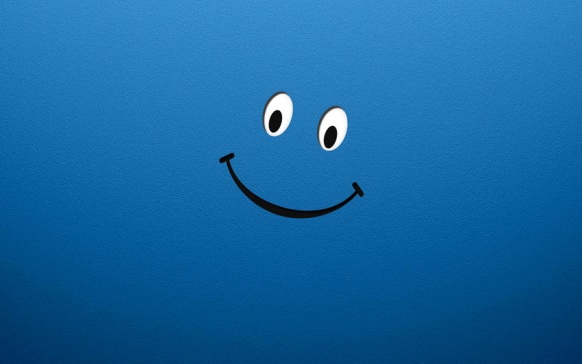 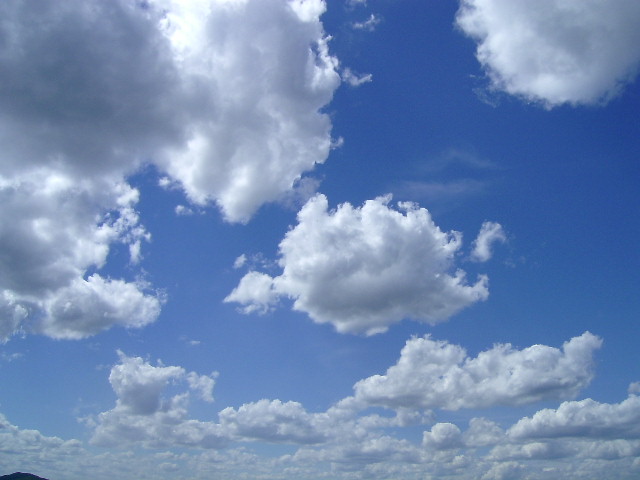 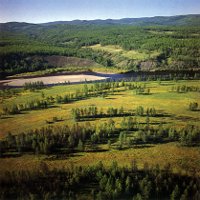 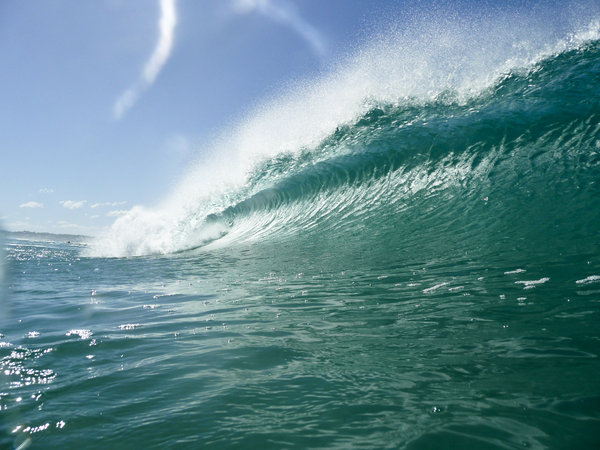 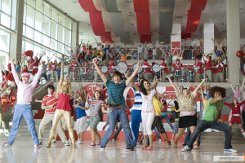 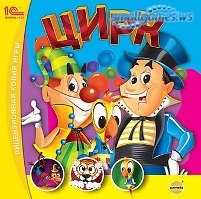 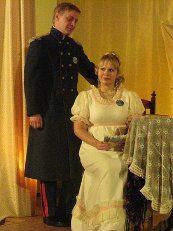 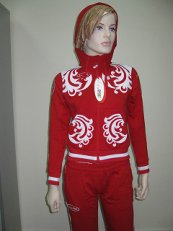 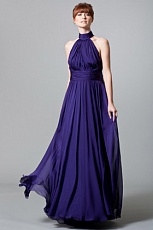 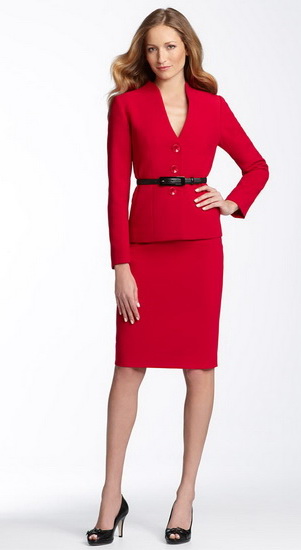 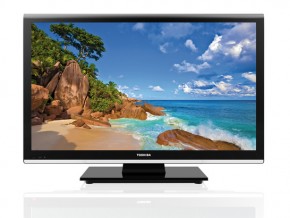 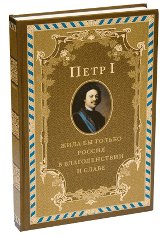 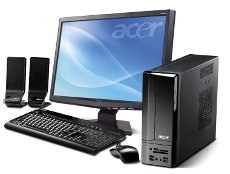 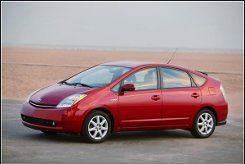 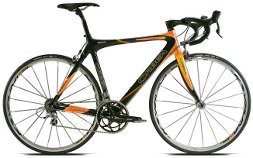 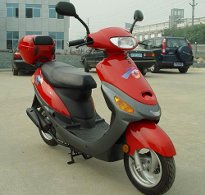 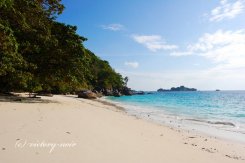 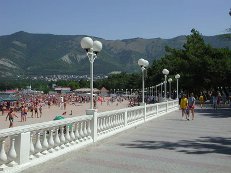 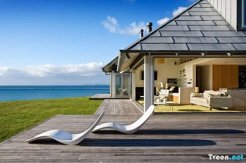 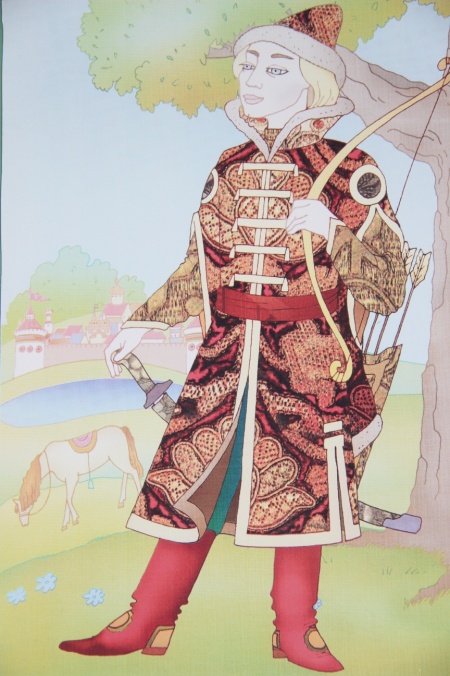 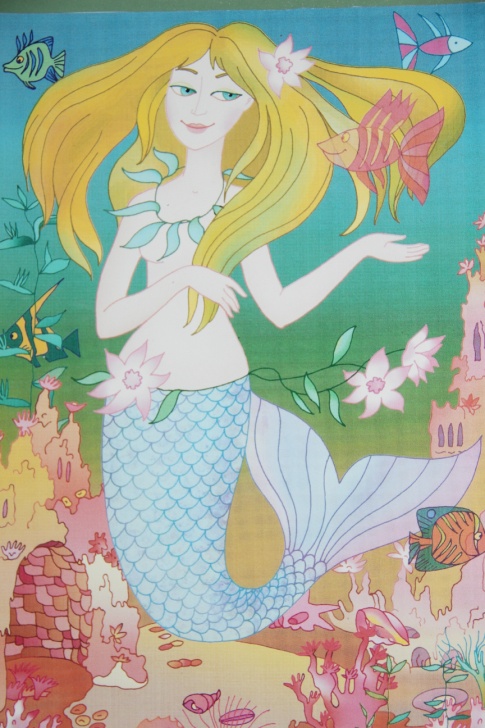 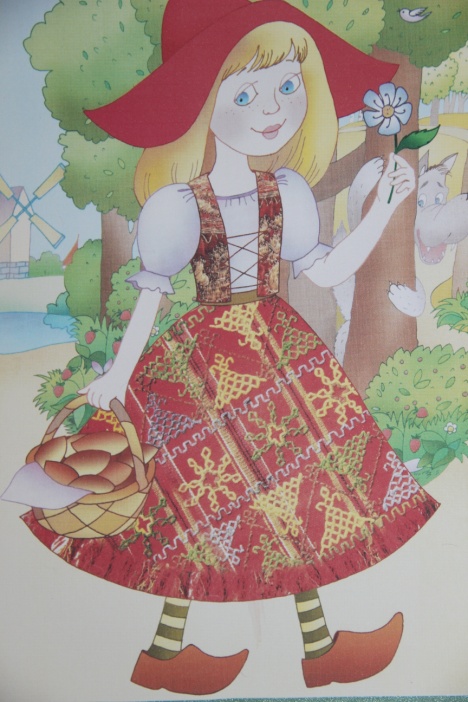 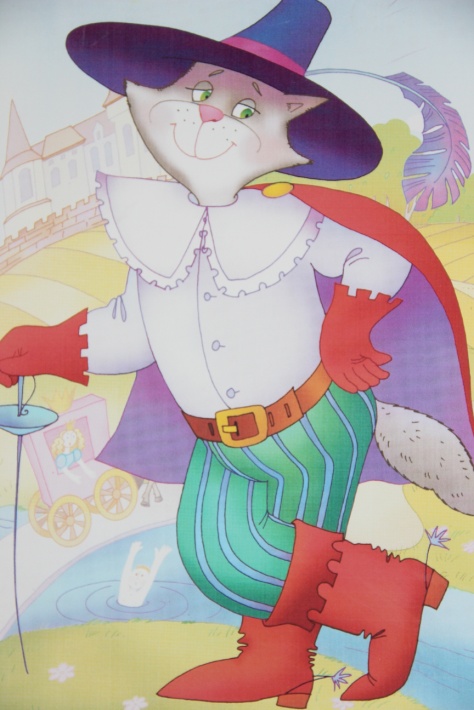 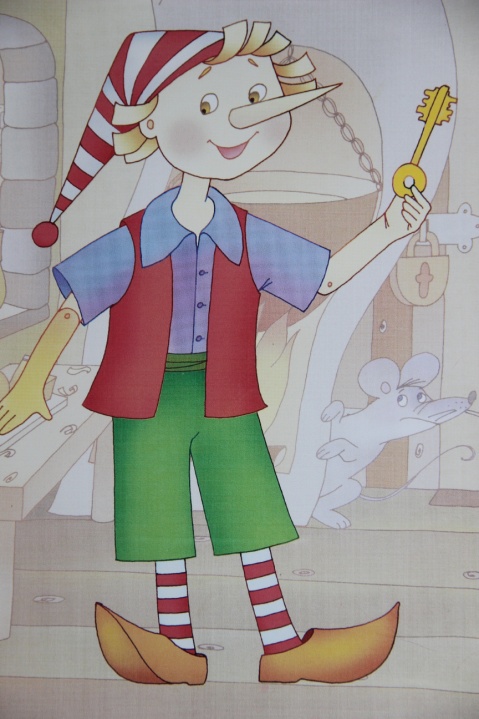 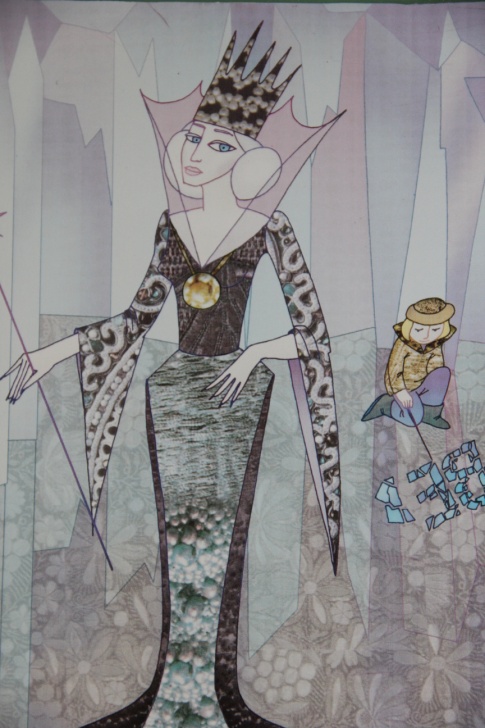 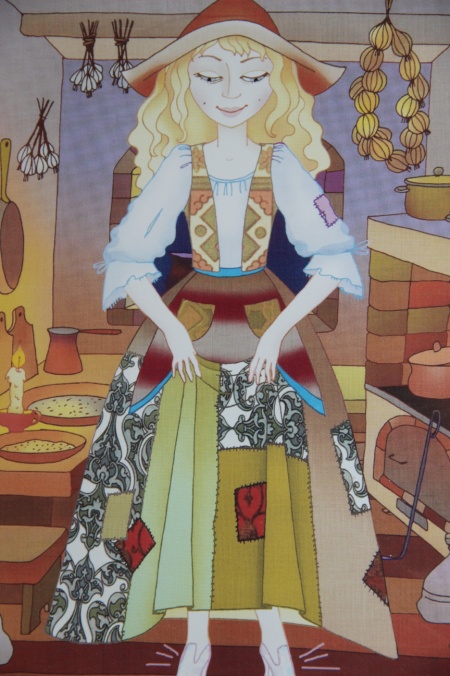 УВАЖЕНИЕ
ДОБРОТА
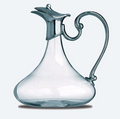 ЮМОР
МУДРОСТЬ
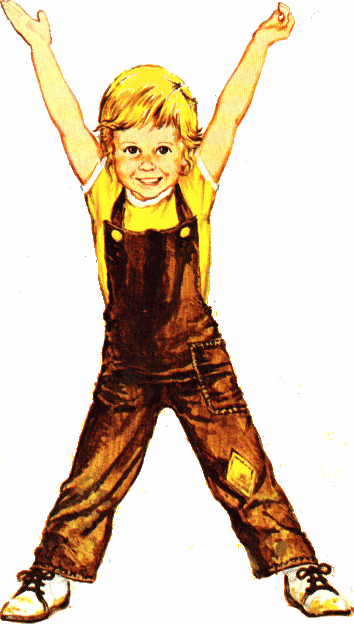 СПРАВЕДЛИВОСТЬ
ИСКРЕННОСТЬ
Мы стремимся, чтобы ребенок вырос веселым и активным, самостоятельным и доброжелательным, помогающим и любознательным, инициативным и уверенным в себе, открытым и сопереживающим, - то есть  прежде всего психологически здоровым!
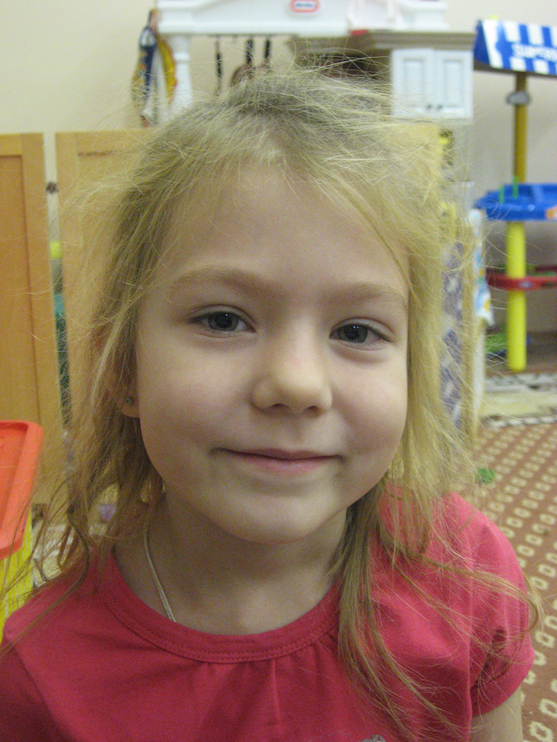 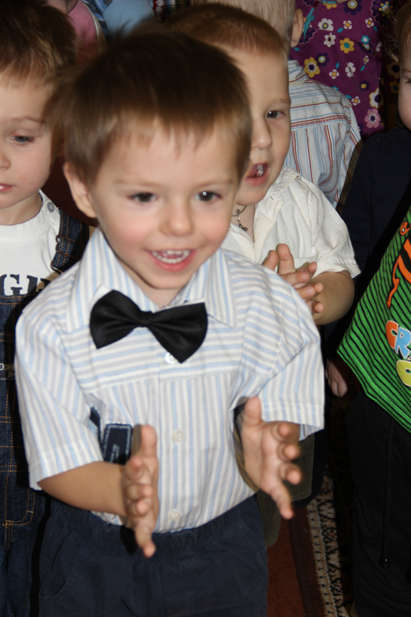 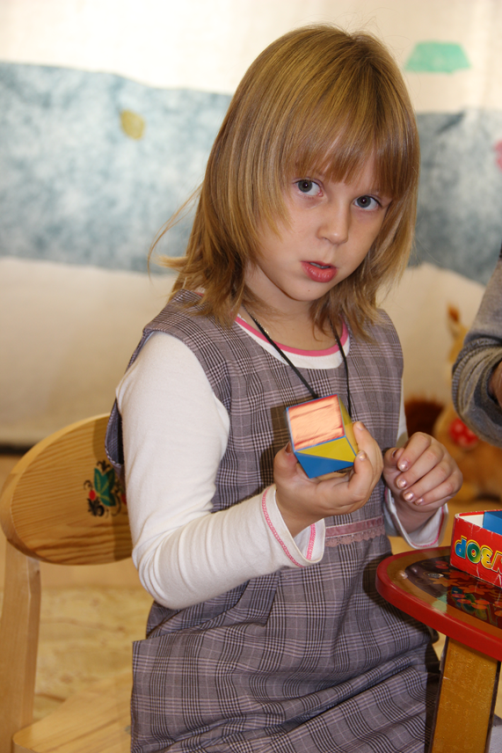 У каждого из нас внутри талант таится, 
И очень важно в детстве дать ему раскрыться!

Желаем успехов!
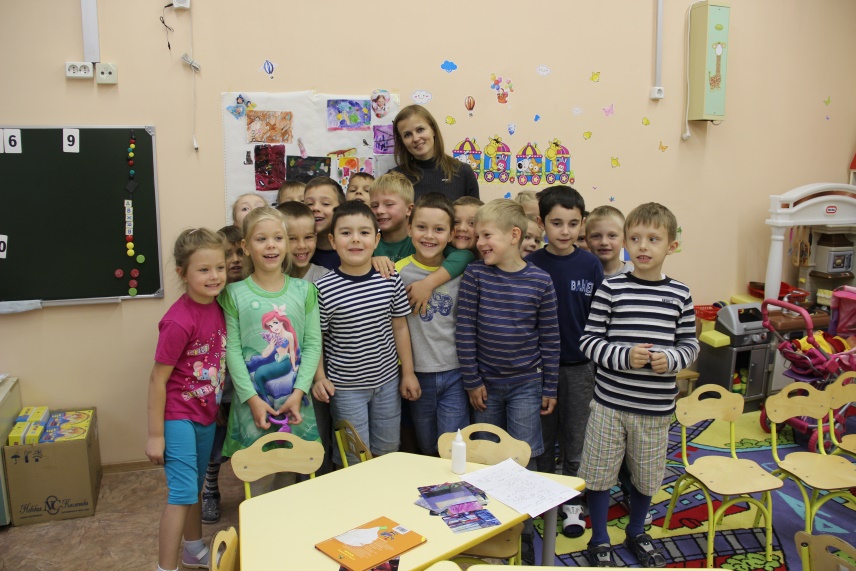 Спасибо  за внимание